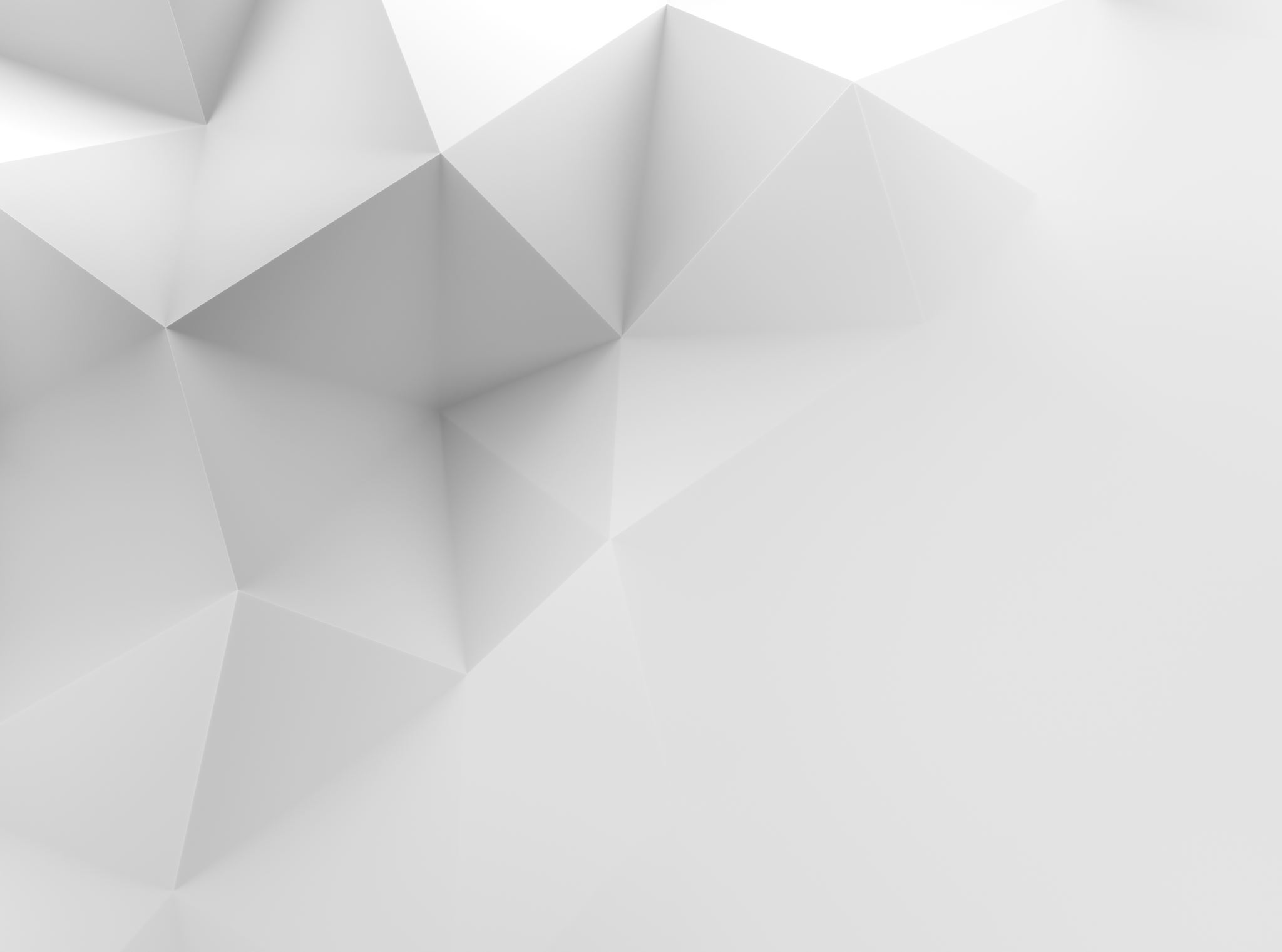 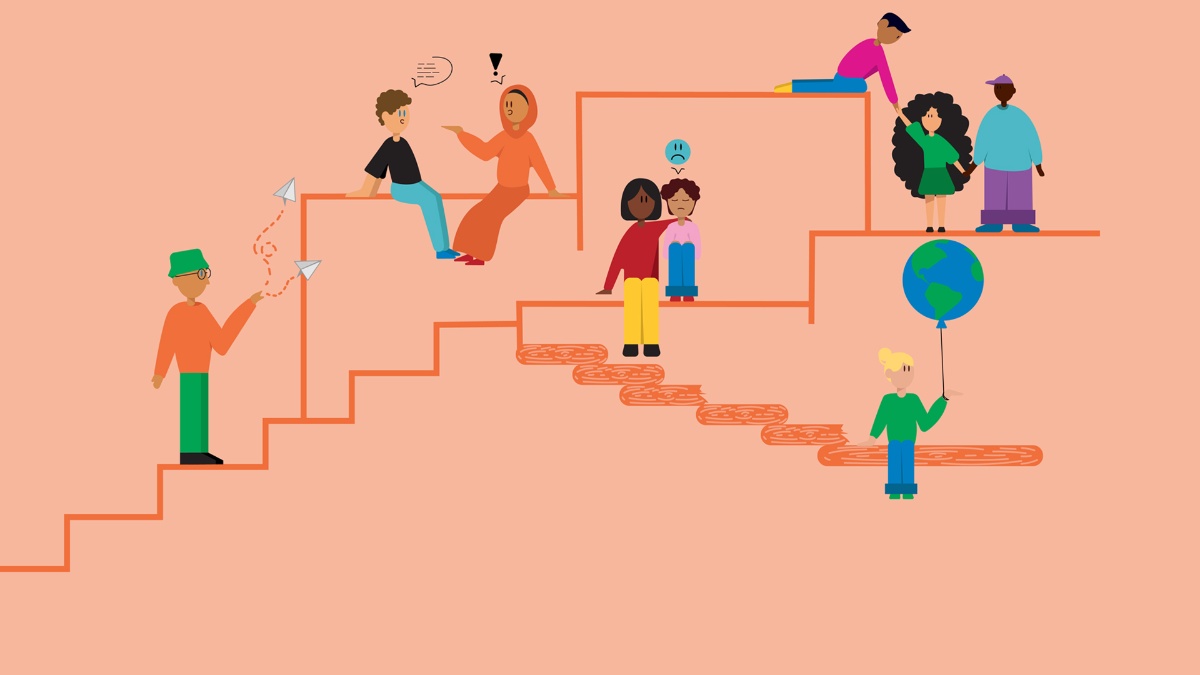 Burgerschap in het voortgezet onderwijs
Door Jacob roep
Even voorstellen
Docent geschiedenis en maatschappijleer
Werkzaam geweest op Bonifatius mavo in Emmeloord
Sinds 2020 educator bij Tresoar
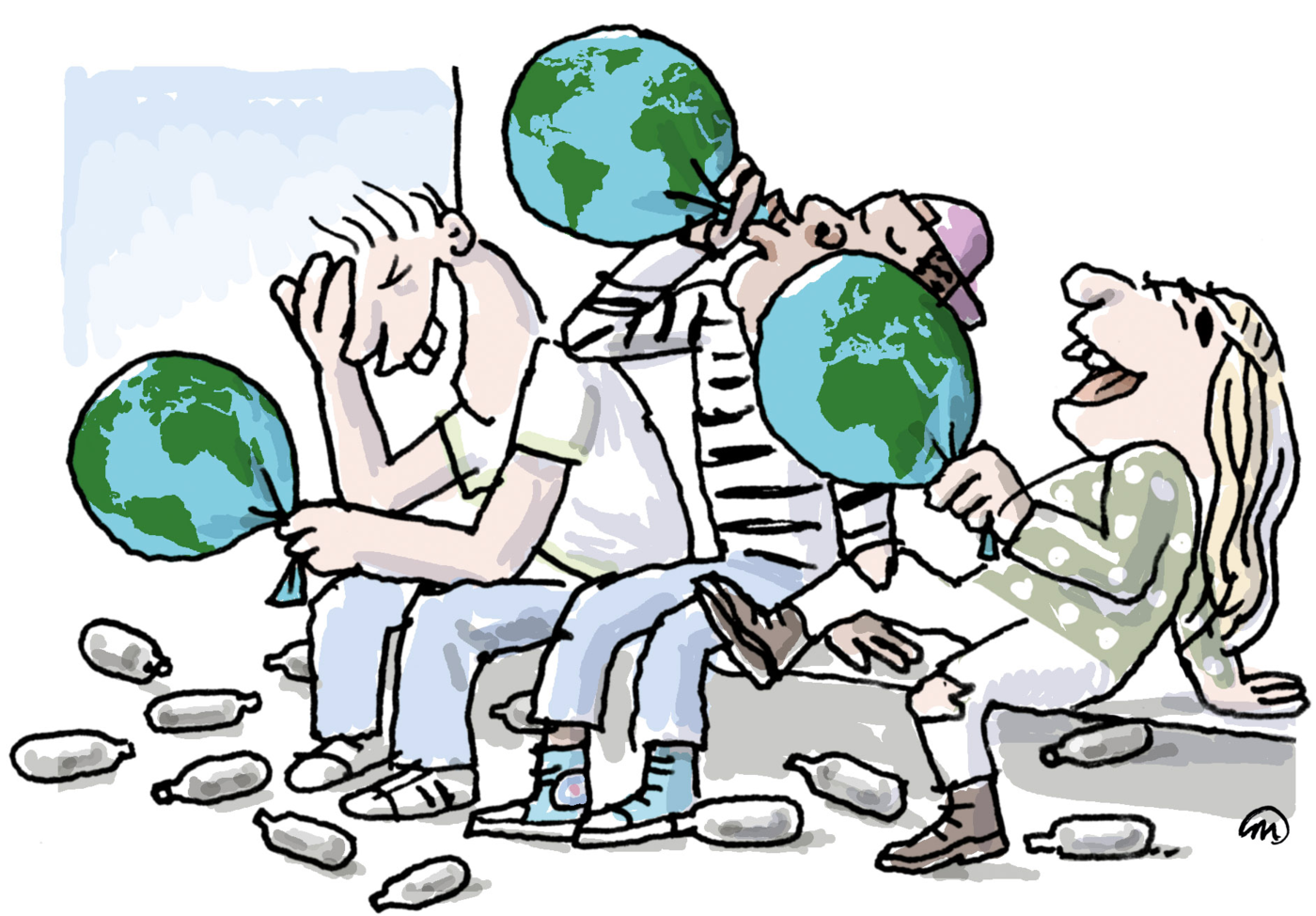 Programma
Wettelijke opdracht burgerschap 
Scholen komen in actie
Voorbeelden van thema’s
Voorbeelden van vakoverstijgende projecten
Kansen voor archieven en musea
Tips voor meer informatie over burgerschap
Vragen
Wettelijke opdracht burgerschap
Sinds 2006 is VO al verplicht om aandacht aan burgerschap te besteden
2021 wet ‘Verduidelijking van de burgerschapsopdracht aan scholen in het funderend onderwijs’  scholen moeten burgerschap meer samenhangend en doelgericht vormgeven
Gevolg: burgerschap is voor scholen minder vrijblijvend:
Kennis en respect voor basis democratische rechtsstaat en grondrechten bijbrengen
Scholen bepalen zelf de invulling aan burgerschapsvorming
Hierover kan de inspectie met hen het gesprek aangaan 
Scholen formuleren een visie en hieruit volgen burgerschapsdoelen
Scholen komen in actie
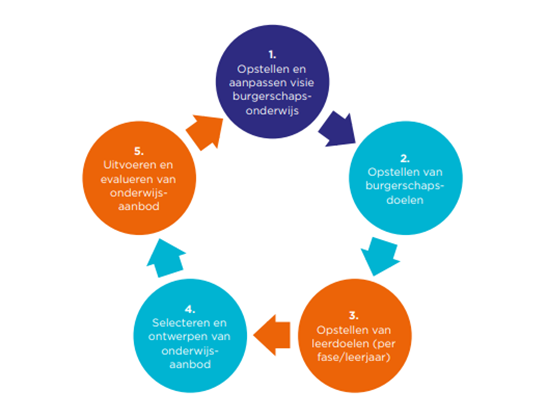 Het begint met een visie op burgerschap (passend bij de identiteit van de school)
Zes concept-kerndoelen burgerschap van SLO geven kaders aan (school is de oefenplaats)
Ontwikkelen doorlopende leerlijn voor het burgerschap
Scholen beginnen niet bij nul: ‘dit doen we toch al?!’
Docenten stemmen onderling af hoe ze aan de doelen werken
Burgerschap speelt zich niet alleen binnen de school af…
Er is ruimte voor buitenschoolse activiteiten, beter gezegd: bezoek aan musea of archieven
Voorbeelden van thema’s
Maatschappelijke thema’s
Burgerparticipatie 
Mensenrechten en diversiteit
Sociale verantwoordelijkheid
Kritisch denken en mediawijsheid
Duurzaamheid en milieubewustzijn
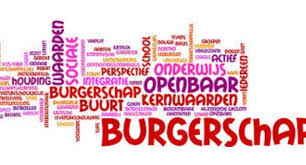 Voorbeelden van vakoverstijgende projecten
Debatdag, Paarse Vrijdag, Lef-dagen organiseren
Gastlessen (Dag van de Mensenrechten, seksuele diversiteit, distriminatie, enz.)
Vrijwilligerswerk (Buurt schoonmaken, bezoek verzorgingshuis rondom kerst, enz.)
Discussies over erfelijke ziektes, dierproeven, orgaandonatie, anti-conceptie, vaccineren, enz.
Excursies (Westerbork, Sportdag, bezoek aan Verzetsmuseum, 
Praktische opdrachten organiseren over Nederlands staatsbestel 
Participatie binnen de school: klassenvertegenwoordigers (ook in de MR)
Kansen voor archieven en musea
Bronnen zoeken en/of lesmateriaal over het slavernijverleden ontwikkelen
Bronnen zoeken bij actuele thema’s en digitaliseren (vb. migratie, ongelijkheid, milieu)
Ontwikkelen van basisvaardigheden (herkennen van nepnieuws, kritisch denken, digitale geletterdheid  databanken, bijv. stamboomles of omgevingsonderwijs)
Relatie met toen en nu
Neem contact op met lokale docenten/scholen om de vraag op te halen
Ontwikkel lesmateriaal en laat het aan docenten en leerlingen zien
Tips voor meer informatie over burgerschap
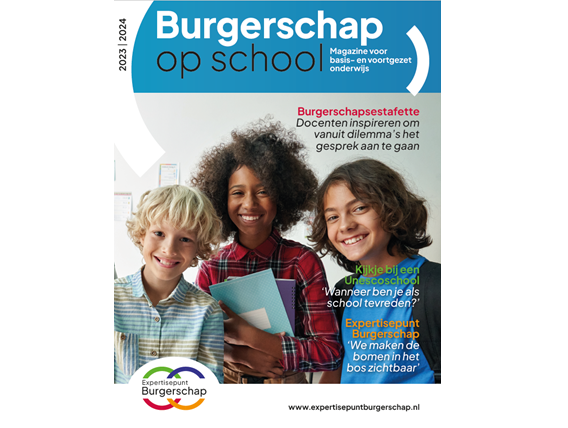 Onderwijsinspectie over wettelijke opdracht burgerschap
SLO
Expertisepunt Burgerschap VO
Aanbod ProDemos
Vragen?